Redevelopment of Mueller Airport
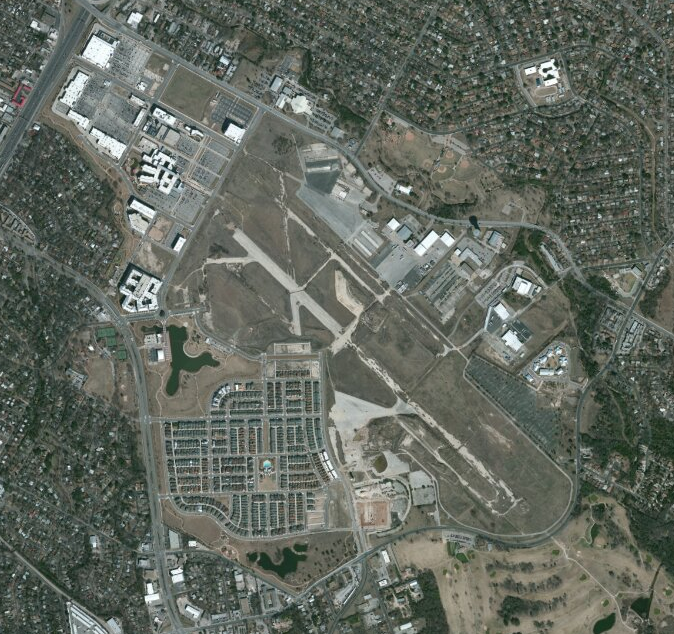 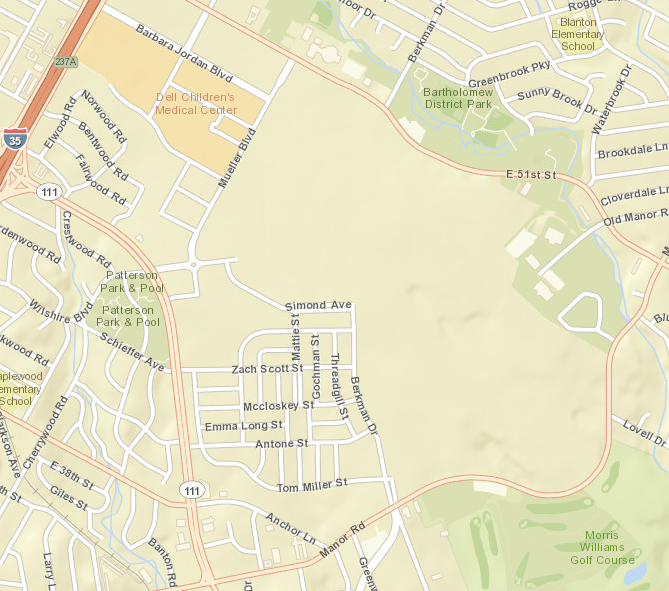 Flood Detention and Water Quality Pond
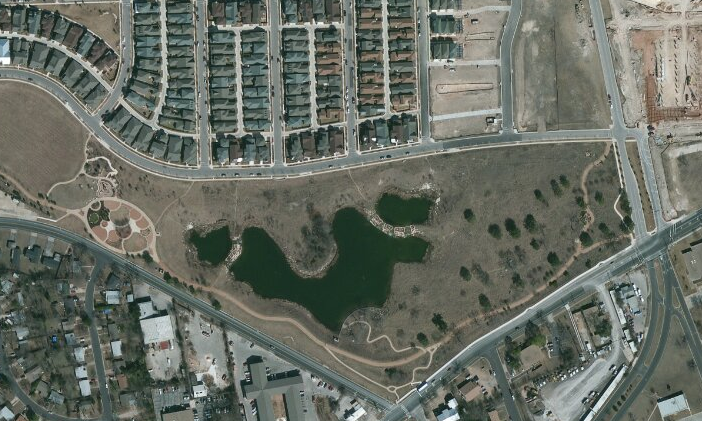 Mueller Wet Pond
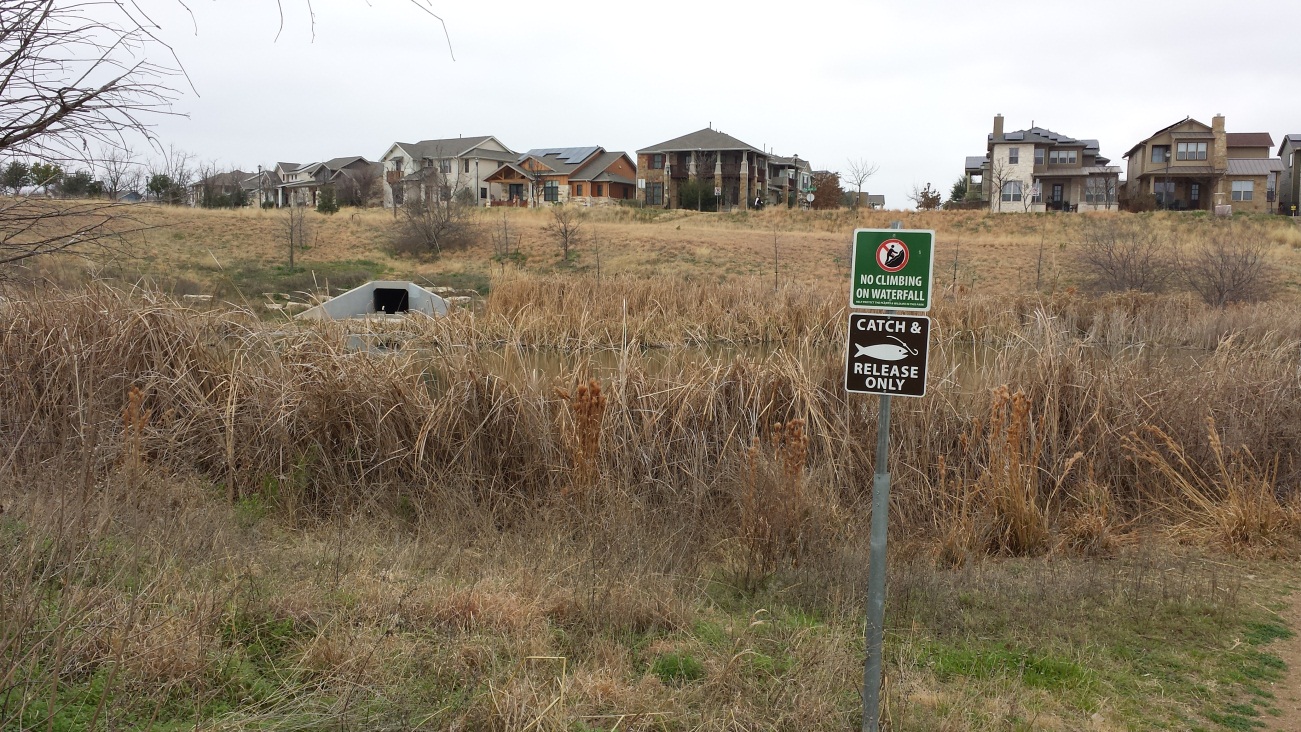 Stormwater Outlet and 
Upper Pond
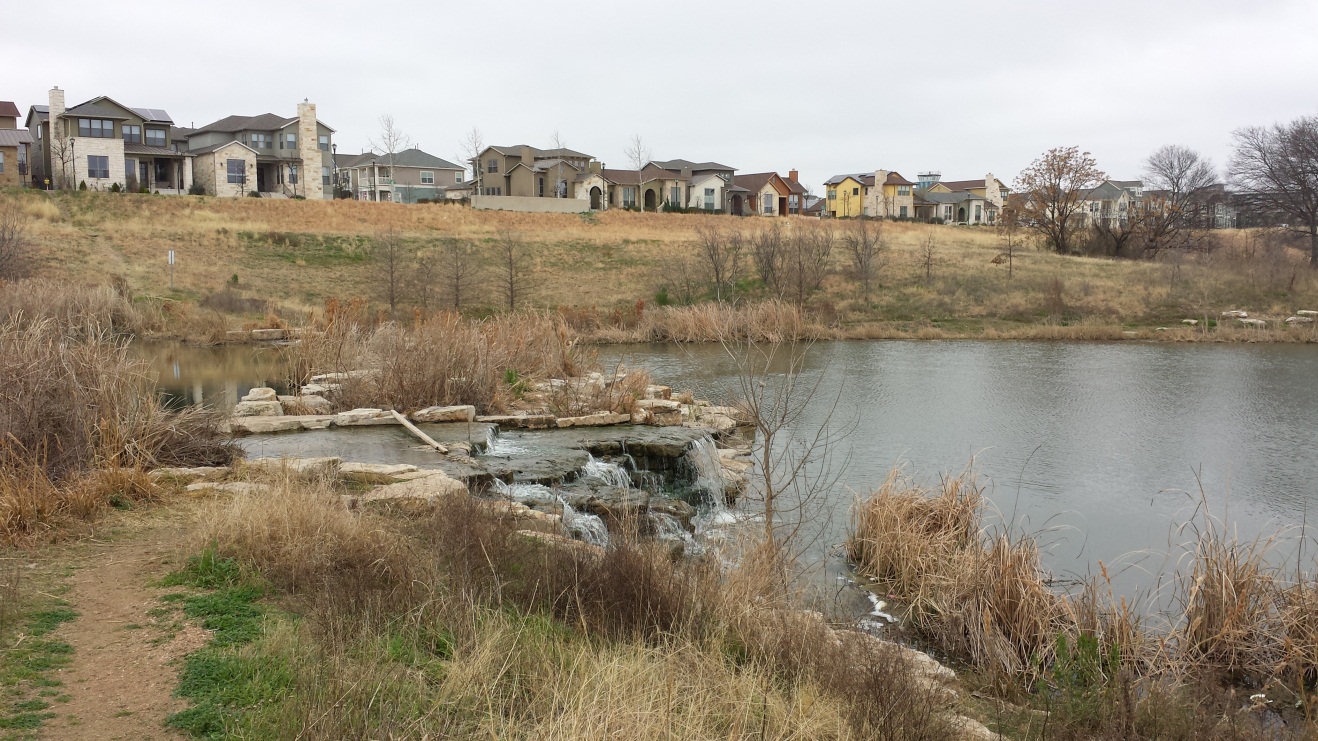 Back pumping
Aeration System and 
Lower Pond
Pond, Outfall and Overflow
Stormater Detention (Flooding)
Wet Pond (Water Quality)
Normal Sidewalk and Stormwater Inlet
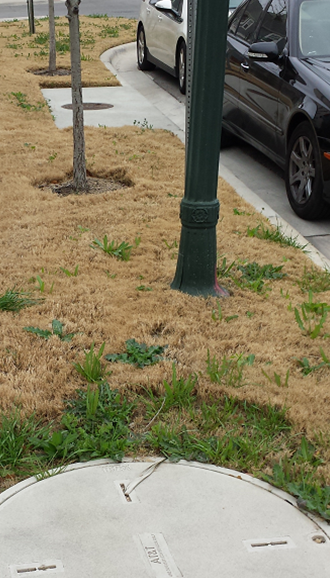 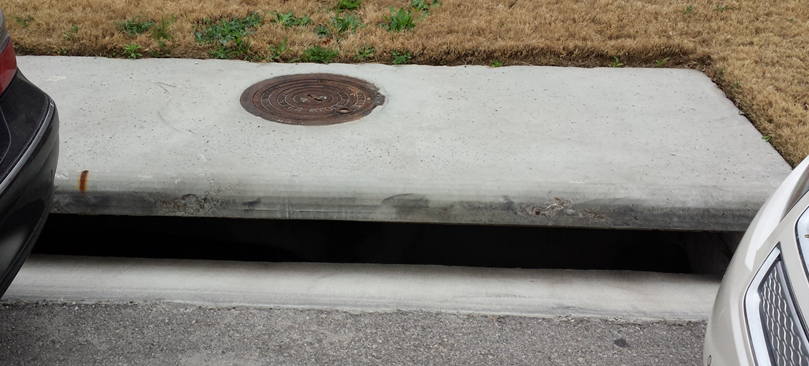 An Alternative: Infiltration Trench
Water flows in from gutter, and along the gravel bed, infiltrating as it goes, 
and the remainder goes back out into the gutter again
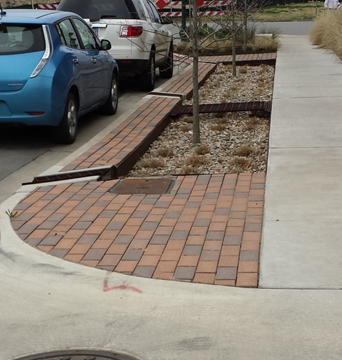 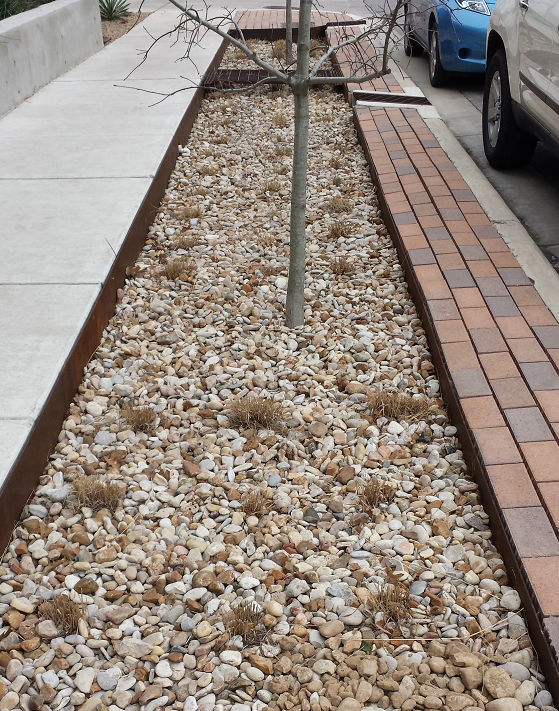 Pike Powers Laboratory, 3924 Berkman Drive, Austin Texas
Low Impact Development Elements
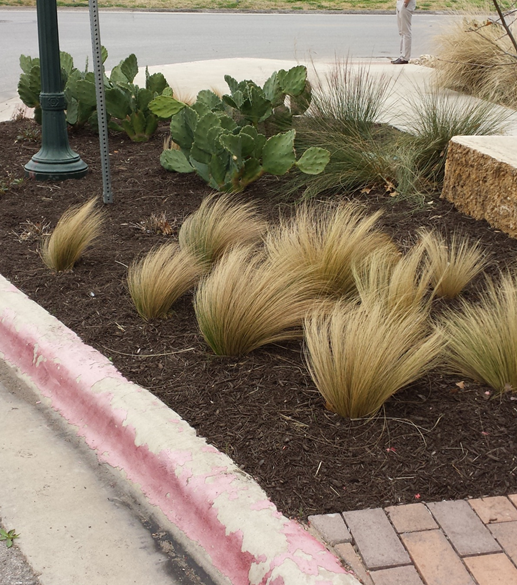 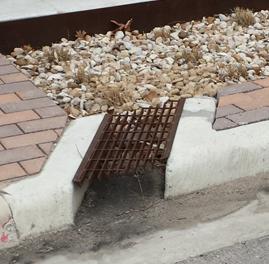 Infiltration trench outfall
Alternative Plant Materials